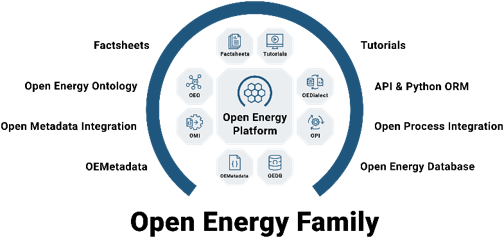 Workshop 2gSzenariendaten auf der Open Energy Platform Wie komme ich an sie heran, wie trage ich welche bei?
Forschungsnetzwerk Energiesystemanalyse Jahrestreffen 2021
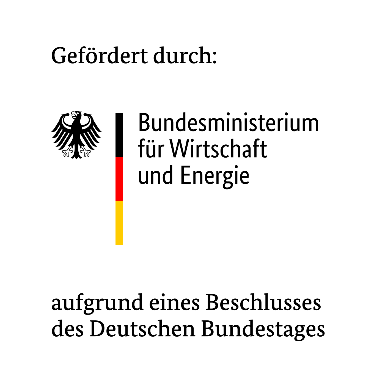 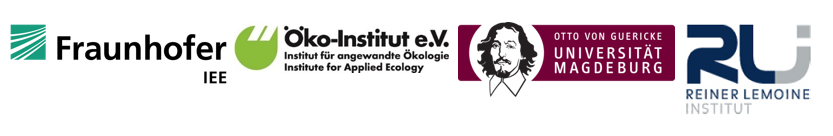 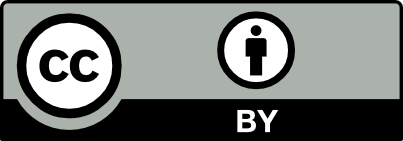 Hannah Förster, Christian Winger│Berlin, Freiburg│20.05.2021
1
Was haben wir in diesem Workshop vor?
Live auf der Open Energy Platform: 
Am Anfang: Orientierung auf der Open Energy Platform: wie finde ich Szenariendaten?
Im Zentrum: Auf welchen Wegen kann ich Szenariendaten beitragen? 
Zum Mitnehmen: Links zu Tutorials

Währenddessen: Gerne Fragen stellen!
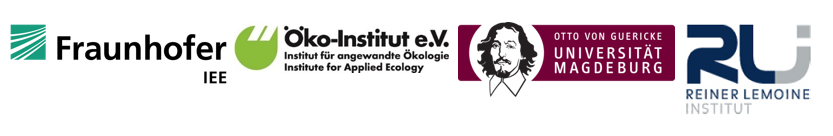 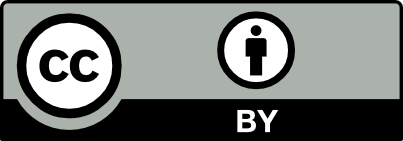 Hannah Förster, Christian Winger│Berlin, Freiburg│20.05.2021
2
2 Wege Daten auf der Open Energy Platform beitragen
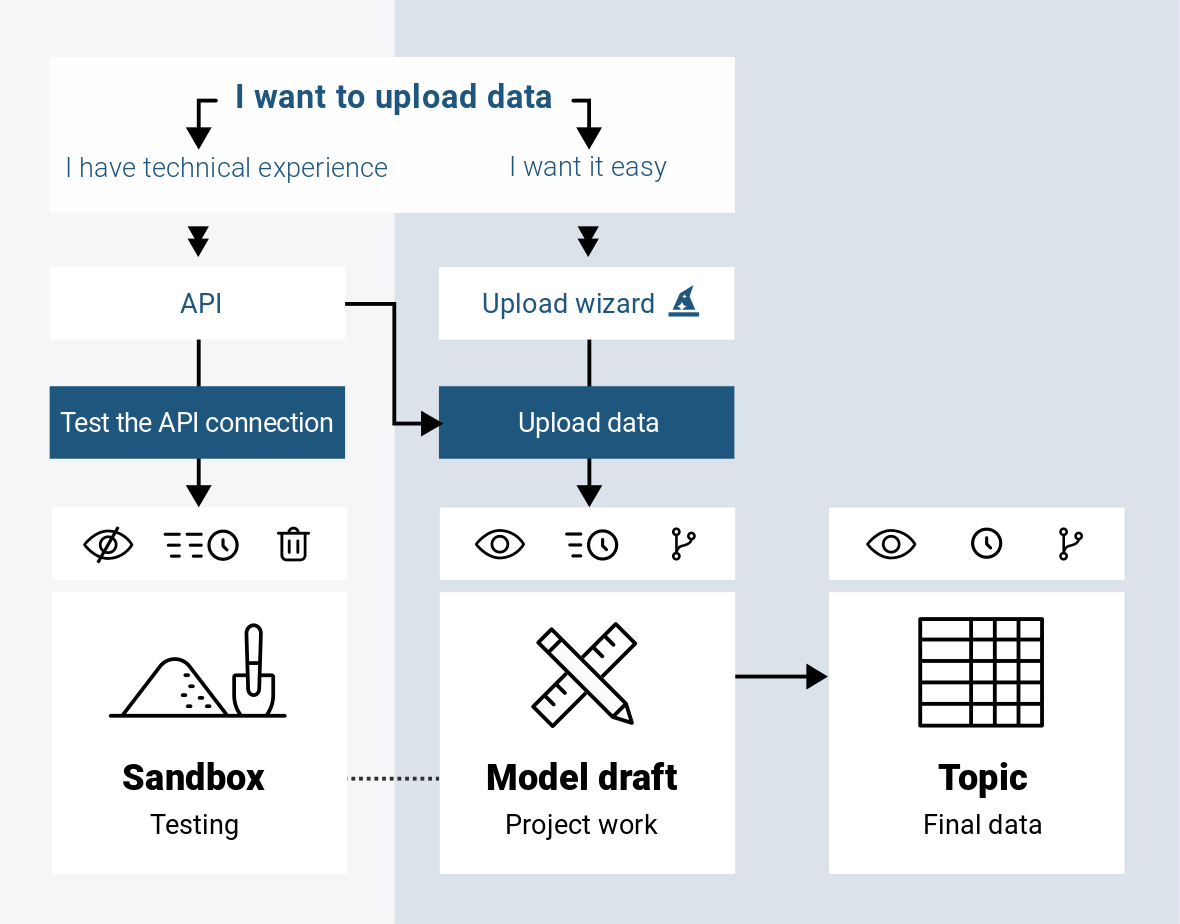 https://openenergy-platform.org/tutorials/8/
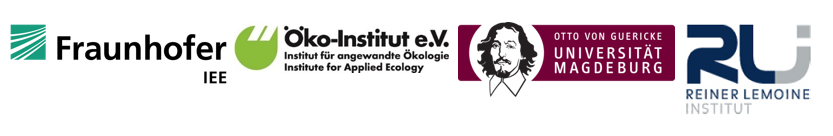 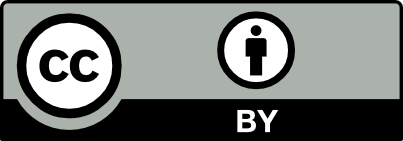 Hannah Förster, Christian Winger│Berlin, Freiburg│20.05.2021
3
Hilfreiche Tutorials für den Einstieg
Beginners Guide:  Registrierung auf der OEP, Beitritt in github Gruppe, Datenupload via REST-API, Daten und Metadaten in den Review auf github gebenhttps://openenergy-platform.org/tutorials/11/  (Auch als PDF verfügbar)
Datenupload mit CSV Wizard: https://openenergy-platform.org/tutorials/15/  
Datenupload mit REST-API:https://openenergy-platform.org/tutorials/jupyter/OEP_API_tutorial_part1/
Datenupload mit sqlalchemy mit oedialect:https://openenergy-platform.org/tutorials/jupyter/OEP-oedialect_upload_from_csv/ 
Postgresql Datentypen:https://www.postgresql.org/docs/current/datatype.html
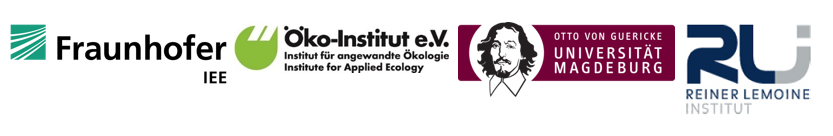 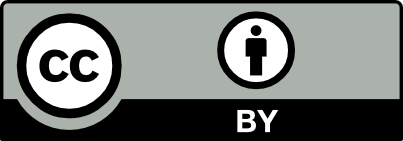 Hannah Förster, Christian Winger│Berlin, Freiburg│20.05.2021
4
Materialien zum Workshop
Links zu den Daten
https://zenodo.org/record/4736791 bzw. https://doi.org/10.5281/zenodo.4736791
Inhalt:
Folien: fne_oep_2021_upload_download.pptx
Beispieldaten: example_data.csv / example_data.xlsx
Jupyter-Notebooks:
API: fne_oep_example_api_20210519.ipynb
Dialect: fne_oep_example_oedialect_20210519.ipynb
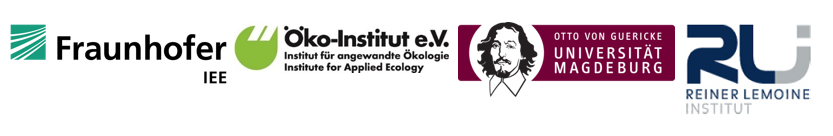 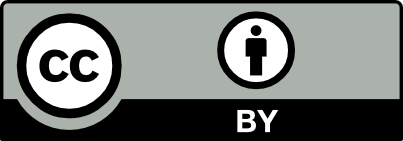 Hannah Förster, Christian Winger│Berlin, Freiburg│20.05.2021
5
Mitmachen + Danke
Verbesserungsbedarf identifiziert? Dann gerne auf github eine issue im Repository oeplatform aufmachen: https://github.com/OpenEnergyPlatform/oeplatform/issues 


Danke für Eure Aufmerksamkeit!
Hannah Förster: h.foerster@oeko.de (han-f)Christian Winger: c.winger@oeko.de (wingechr)
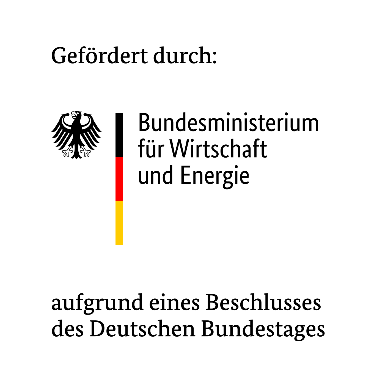 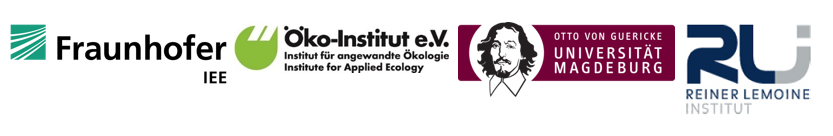 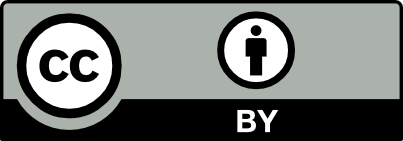 Hannah Förster, Christian Winger│Berlin, Freiburg│20.05.2021
6